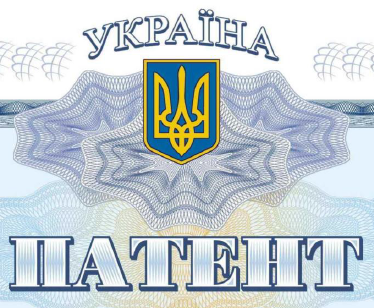 ЛЕКЦІЯ 6ПЕРЕДАЧА ПРАВА НА ВИКОРИСТАННЯ ВИНАХОДУПлан
1. Ліцензії на право користування об'єктами інтелектуальної власності;
2. Види ліцензій; 
2.1. Повна ліцензія;
2.2. Виключна ліцензія; 
2.3. Невиключна ліцензія; 
3. Обов'язкові умови та реквізити ліцензійного договору;
4. Примусове відчуження прав на винахід (корисну модель).
5. Право на раціоналізаторську пропозицію;
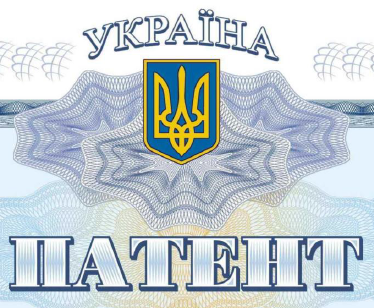 Ліцензії на право користування об'єктами інтелектуальної власності
За сучасних умов найбільш поширеною правовою формою використання об'єктів інтелектуальної власності є ліцензійні договори.
Право на використання винаходу може бути передано у повному обсязі або частково шляхом видачі дозволу (ліцензії) на його використання. Правовою формою видачі ліцензії є ліцензійний договір.
Власник патенту, крім патенту (деклараційного патенту) на секретний винахід чи деклараційного патенту на секретну корисну модель, має право подати до Установи для офіційної публікації заяву про готовність надання будь-якій особі дозволу на використання запатентованого винаходу (корисної моделі). У цьому разі річний збір за підтримання чинності патенту зменшується на 50 відсотків, починаючи з року, наступного за роком публікації такої заяви.
Особа, яка виявила бажання скористатися зазначеним дозволом, зобов'язана укласти з власником патенту чи деклараційного патенту договір про платежі. Суперечки, що виникають під час виконання цього договору, вирішуються у судовому порядку.
Ліцензійний договір - це двостороння угода, за якою сторона, що володіє виключним правом на використання винаходу (ліцензіар), надає іншій стороні (ліцензіату) дозвіл (ліцензію) на використання винаходу, а ліцензіат зобов'язується сплачувати ліцензіару платежі та здійснювати інші дії, що передбачені договором.
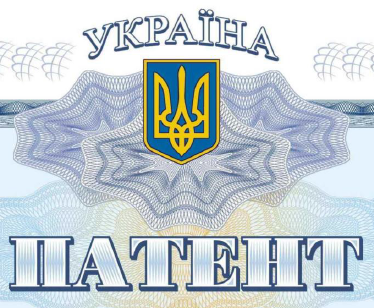 Ліцензії на право користування об'єктами інтелектуальної власності
За ліцензійним договором сторона, що має право власності (виключне право) на об'єкт інтелектуальної власності (ліцензіар). надає іншій стороні (ліцензіату) дозвіл на право використання відповідного об'єкта інтелектуальної власності.
Предметом ліцензійного договору є право на використання запатентованого винаходу разом з іншими правами інтелектуальної власності, що передаються за ліцензійним договором.
Предмет договору, з юридичної точки зору, є основою для визначення обсягу прав ліцензіата, встановлення правових меж. в яких він може використовувати одержані за договором права, а також підставою для виплати ним ліцензійної винагороди ліцензіару.
Ліцензійний договір вважається дійсним, якщо він укладений у письмовій формі і підписаний сторонами.
Ліцензійний договір передбачається платним.
Якщо не передбачено інше, ліцензійний договір набуває чинності стосовно сторін з моменту його підписання сторонами.
Ліцензійний договір - це договір, особливість якого полягає в тому, що права на використання запатентованого винаходу, що передаються, обмежені строком дії і територією, на якій вони діють, та обсягом прав, що охороняються.
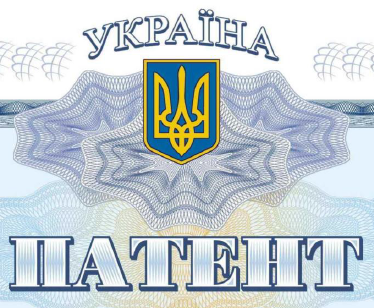 Ліцензії на право користування об'єктами інтелектуальної власності
Ліцензійний договір - це сукупність прав і обов'язків сторін та порядок їх виконання, і тому до нього, як до одного із різновидів угод у цивільному праві, застосовуються правила, встановлені для угод.
Ліцензійний договір - це єдиний документ, який регулює права та обов'язки сторін щодо використання запатентованого винаходу, їх взаємні розрахунки та матеріальну відповідальність.
Укласти ліцензійний договір на використання запатентованого винаходу можна від початку дії виключних прав, тобто від дати публікації в офіційному бюлетені відомостей про видачу патенту на винахід і тільки в межах строку його дії.
Чи можна використовувати винахід до одержання патенту? Так. якщо подана заявка на винахід, але ще не одержано патент, винахід можна використовувати.
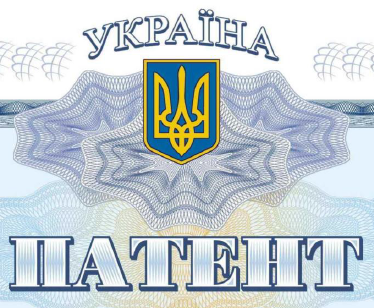 Види ліцензій
Практика зарубіжних країн виробила три види ліцензійних договорів:
повна ліцензія;
виключна ліцензія;
невиключна або проста ліцензія.
Вил ліцензії зумовлюється обсягом прав, то передаються за ліцензійним договором.
  Повна ліцензія
При повній ліцензії до ліцензіата переходять усі майнові права, що випливають із патенту, на строк дії договору. Ліцензіар є лише номінальним патентовласником. але тільки на строк чинності договору. По скінченні строку повної ліцензії майнові права патентовласника підновлюються в повному обсязі. Повна ліцензія подібна до договору купівлі-продажу, але тільки на певний строк.
Договір повної ліцензії занадто обмежує права патентовласника, що в умовах розвиненої ринкової економіки не є доцільним. Завдяки виключній або невиключній ліцензії патентовласник може одержати кращий прибуток, ніж від продажу повної ліцензії. Це зумовило значне витіснення з ринку міжнародної торгівлі ліцензіями таку її форму ліцензії, як повна ліцензія. Зараз повна ліцензія навіть не згадується в законодавствах про інтелектуальну власність.
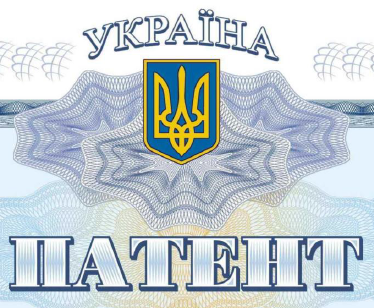 Види ліцензій
Виключна ліцензія
                             Виключна ліцензія передбачає надання дозволу на право використання об’єкта інтелектуальної власності іншій особі (ліцензіату). При цьому ліцензіар зберігає за собою право на використання цього ж об'єкта, але не має права видавати ліцензію на право використання цього самого об'єкта іншим особам.
За виключною ліцензією власник виключних прав (ліцензіар) надає дозвіл на використання винаходу іншій особі (ліцензіату) у певному обсязі, на визначеній території, на обумовлений строк, залишаючи за собою право використовувати свій винахід лише у частині, що не передається за ліцензійним договором. При цьому ліцензіар не має права надавати ліцензії на використання цього об'єкта іншим особам на тій же території в обсязі наданих ліцензіату прав. Але він має право видати ліцензію іншим особам за межами виданих ліцензій.
Іншими словами, право на використання винаходу на території дії договору належить виключно ліцензіату (власнику виключної ліцензії), який отримує право і на видачу субліцензій.
Якщо Ви власник виключної ліцензії, це означає, що ніхто інший, включаючи Вашого ліцензіара. не має права використовувати винахід на території дії договору в обсязі, який Ви одержали за ліцензією.
Якщо ліцензіар має наміри сам використовувати винахід, незважаючи на існування виключної ліцензії, таке право обов'язково повинно бути обумовлене у ліцензійному договорі.
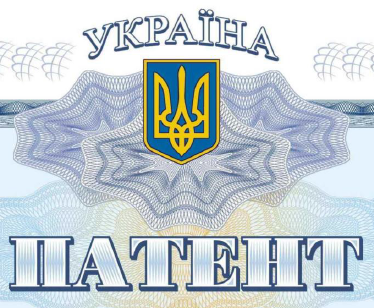 Види ліцензій
Обмеження прав ліцензіата.
Права ліцензіата на використання винаходу, які він одержав за виключною ліцензією, можуть бути обмежені ліцензіаром стосовно:
• строку дії договору, який може бути меншим, ніж строк дії патенту;
• території дії договору, яка може обмежуватись конкретним підприємством, областю тощо;
• виду використання (тільки виробництво або тільки продаж тощо).
Але при обмежені прав ліцензіата повинні враховуватись вимоги Закону України «Про обмеження монополізму та недопущення недобросовісної конкуренції у підприємницькій діяльності» від 3 березня 1998 р., зокрема про недопустимість нав'язування ліцензіаром таких умов договору або додаткових Умов, які ставлять ліцензіата у нерівне становище, у тому числі нав'язування товару, не потрібного ліцензіату.
Субліцензійний договір.
Ліцензійний договір про надання ліцензіатом (власником виключної ліцензії) права на використання винаходу (об'єкта інтелектуальної власності ) іншій особі у ліцензійній практиці називають субліцензійним договором.
Ліцензіат має право укласти субліцензійний договір лише у випадках передбачених ліцензійним договором.
Відповідальність перед ліцензіаром за дії субліцензіата несе ліцензіат якщо ліцензійним договором не передбачено інше.
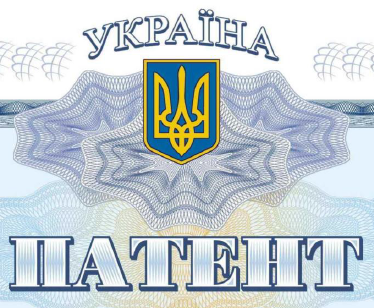 Види ліцензій
У разі надання субліцензії правовідносини між ліцензіаром і ліцензіатом зберігаються. Субліцензіат не вступає у прямі договірні відносини з ліцензіаром (власником патенту па винахід) Відповідальність за виконання субліцензійного договору перед ліцензіаром несе ліцензіат, який видав субліцензію.
Економічна суть надання субліцензії полягає у тому, що за допомогою субліцензіата ліцензіат має можливість якнайбільше задовольнити попит на «продукцію по ліцензії» на території дії договору, якщо він не в змозі задовольнити таку потребу сам.
Тільки ліцензіат, який одержав виключні права на використання винаходу, має право на видачу субліцензій.
Обсяг прав, які надаються за субліцензійним договором, визначається обсягом прав, які одержав ліцензіат за виключною ліцензією, і не може перевищувати їх.
Невиключна ліцензія
За невиключною ліцензією власник виключних прав (ліцензіар) надає іншій особі (ліцензіату) дозвіл на використання винаходу, зберігаючи за собою право на використання цього винаходу, включаючи право видачі ліцензій іншим особам. У цьому випадку ліцензіаром може бути як власник патенту, так і власник виключної ліцензії.
Ліцензіат, який одержав невиключну ліцензію, використовує винахід в умовах можливої конкуренції з самим ліцензіаром та іншими ліцензіатами.
Невиключні ліцензії, надаються на виробництво товарів масового побуту для його повного задоволення та для одержання максимально можливого прибутку.
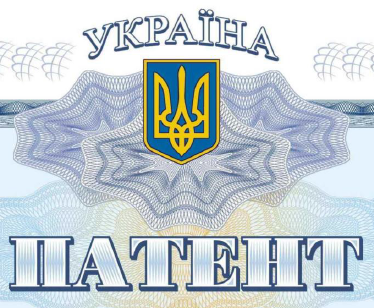 Обов'язкові умови та реквізити ліцензійного договору
Ліцензійний договір має відповідати докладним, однозначним формулюванням, що не допускають їх двозначного тлумачення, конкретній характеристиці предмета договору, прав і обов'язків, відповідальності тощо.
Ліцензійний договір має передбачати способи використання об'єкта інтелектуальної власності (конкретні права, що передаються за таким договором, строк дії і територію, на які передається право), розмір винагороди і/або порядок визначення розміру винагороди за кожний спосіб використання об'єкта інтелектуальної власності, порядок і строки її виплати, а також інші умови. які сторони визнають за доцільне включити до договору.
У разі відсутності в ліцензійному договорі умови про спосіб використання об'єкта інтелектуальної власності договір вважається укладеним на такі способи використання об'єкта інтелектуальної власності, які можуть вважатися необхідними для досягнення наміру сторін, що був визначений при укладенні договору. Якщо в ліцензійному договорі не зазначені строки, на які видається право, договір може бути розірваний ліцензіаром після закінчення п'ятирічного терміну від дати його укладення, якщо користувач буде письмово повідомлений про це за шість місяців до розірвання договору
Якщо в договорі не міститься умови про територію, на яку видається право, чинність його поширюється на територію України.
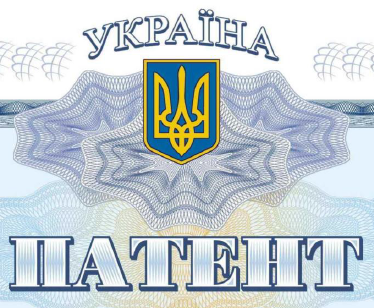 Обов'язкові умови та реквізити ліцензійного договору
Предметом ліцензійного договору не можуть бути права на використання об'єкта інтелектуальної власності, які на момент укладення договору були невідомі.
Умови ліцензійного договору, що обмежують авторів або винахідників у створенні в майбутньому нових об'єктів інтелектуальної власності на певну тему або в певній галузі, є недійсними.
Умови ліцензійного договору, які суперечать чинному законодавству, також визнаються недійсними.
Бажано, щоб ліцензійний договір мав преамбулу, а якій чітко і докладно були б визначені права ліцензіата на предмет договору, наприклад, назва винаходу, номери патентів, виробничий досвід, ноу-хау тощо. У ній має бути викладене бажання ліцензіата придбати певні права на об'єкт інтелектуальної власності та його мета.
У преамбулі слід дати докладне визначення понять (термінів), які використовуються в тексті договору.
Законодавством визначені обов'язкові умови та реквізити ліцензійного договору. В ньому повинні бути зазначені:
сторони договору: повне найменування та юридична адреса - для юридичної особи; прізвище, ім'я, по батькові та адреса - для фізичної особи;
номер патенту;
назва винаходу.
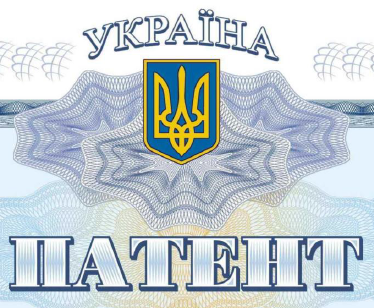 Обов'язкові умови та реквізити ліцензійного договору
предмет договору;
обсяг прав, що передаються:
права та обов'язки сторін;
вид ліцензії:
територія дії ліцензійного договору;
строк дії ліцензійного договору;
підписи сторін;
дата укладення договору.
Слід пам'ятати, що при укладанні ліцензійного договору розділ «Предмет договору» є найбільш складним. Важливо докладно визначити предмет договору. В ньому має бути однозначно сказано, що передається і на яких умовах (право на використання об'єкта інтелектуальної власності, вид ліцензії, технічна документація, ноу-хау, послуги, технічна допомога), а також подана характеристика території, на якій буде вироблятись, застосовуватись, продаватись продукція за ліцензією.
У ліцензійному договорі мають бути докладно визначені права та обов'язки сторін, які обумовлюються предметом договору. В умовах ринкової економіки в договорі слід надійно забезпечити конфіденційність інформації, що міститься в ліцензії. Слід прямо передбачити обов'язок ліцензіата не розголошувати і не передавати третім особам отриману ним інформацію, яка не була опублікована і загальнодоступна на день підписання договору.
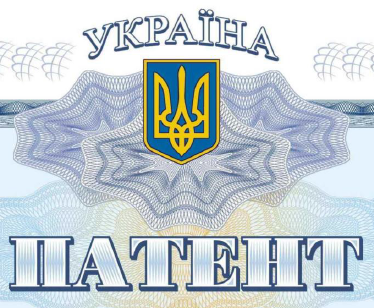 Обов'язкові умови та реквізити ліцензійного договору
Така інформація складає комерційну таємницю, яка може в умовах ринку забезпечити ліцензіару виробничий успіх.
Важливе значення в ліцензійному договорі має строк його дії, який зумовлюється такими чинниками: строком дії права інтелектуальної власності, строком морального старіння об'єкта, часом, необхідним для освоєння ліцензії, ступенем заінтересованості сторін у тривалому співробітництві. Строк дії ліцензійного договору не має бути довшим за строк дії права на об'єкт інтелектуальної власності на день підписання угоди.
У договорі варто передбачити наслідки припинення йото дії, бо з цим пов’язані важливі правові питання. Таких наслідків може бути два:
а) ліцензіат повертає ліцензіару всю технічну документацію і повністю припиняє використання винаходу і ноу-хау;
б) ліцензіат залишає в себе одержану ним технічну документацію, вправі продовжувати використання винаходу і ноу-хау на власний розсуд виробляти, використовувати і продавати продукцію за ліцензією.
Суттєвою умовою ліцензійного договору є плата за використання винаходу за ліцензією. Вона може бути двох видів: ціни ліцензії або ліцензійної винагороди. У договорі докладно визначаються строки і порядок платежів. Визначення ціни ліцензії є найбільш складним питанням. Ціна ліцензії є не що інше, як справедливий баланс економічних інтересів ліцензіара і ліцензіата.
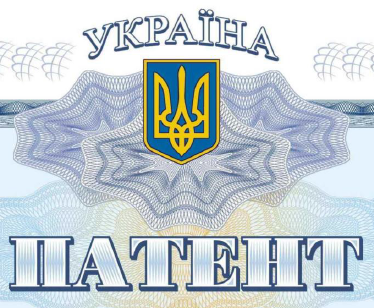 Обов'язкові умови та реквізити ліцензійного договору
Ціна зумовлюється такими чинниками:
економічною і технічною цінністю об'єкта, що забезпечує ліцензіату одержання додаткового прибутку чи іншого економічного ефекту протягом строку дії ліцензійного договору;
часом і капіталовкладеннями, необхідними для освоєння ліцензії і організації виробництва продукції за нею;
сукупністю прав, що передаються ліцензіату (виключна або невиключна ліцензія);
обсягом технічної документації і ноу-хау, що передаються за договором, а також технічною допомогою, що надається при освоєнні ліцензії;
строком дії договору: видом і порядком ліцензійних платежів тощо.
Ціна ліцензії є. частиною прибутку (економічного ефекту) ліцензіата, який він може одержати від використання винаходу. У світовій практиці поширене визначення ціни ліцензії на основі процентних відрахувань від вартості продукції, що реалізується ліцензіатом, або на основі фіксованого платежу з кожної одиниці продукції в твердій сумі. Ціна ліцензії залежить також і від виду платежів. При одноразовій виплаті ціна буде нижчою, оскільки вона гарантує ліцензіату отримання всієї вартості ліцензії незалежно від фактичного результату використання винаходу.
Але більш широко практикуються ліцензійні платежі у вигляді поточних відрахувань від прибутку ліцензіата в погодженій сторонами частці протягом строку дії ліцензійного договору.
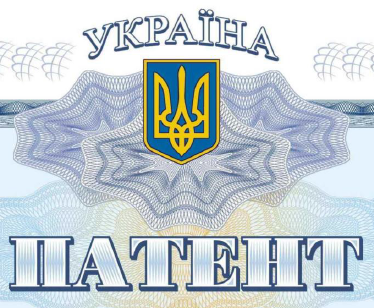 Обов'язкові умови та реквізити ліцензійного договору
Ліцензійний договір має бути укладений у письмовій формі, якщо інше не передбачено погодженням сторін. Письмова форма не обов'язкова для авторських ліцензійних договорів про опублікування творів у періодичних виданнях і енциклопедичних словниках.
 Ліцензійні договори на право використання об'єктів промислової власності набувають чинності після їх реєстрації у патентному відомстві України.
Вибір виду ліцензії залежить, перш за все, від попиту на ринку продукції, виготовленої із застосуванням запатентованого винаходу.
Виключні ліцензії краще надавати у тих випадках, коли такий ринок невеликий та винахід має обмежену сферу використання.
Невиключні ліцензії надаються, як правило, у тих випадках, коли є постійний попит па продукцію, виготовлену із застосуванням запатентованого винаходу, а наявність декількох ліцензіатів не буде перешкоджати її реалізації.
Доказом виключної або невиключної ліцензії завжди є відповідь на питання: одержав ліцензіат стосовно будь-якого виду використання виключні права чи ні.
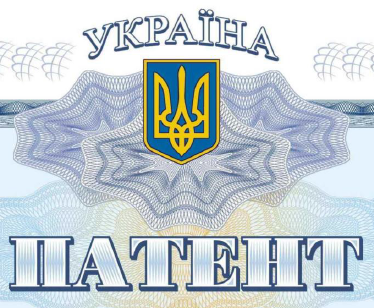 Примусове відчуження прав па винахід (корисну модель)
Якщо винахід (корисна модель), крім секретного винаходу (корисної моделі), не використовується або недостатньо використовується в Україні протягом трьох років, починаючи від дати публікації відомостей про видачу патенту або від дати, коли використання винаходу (корисної моделі) було припинено, то будь-яка особа, яка має бажання і виявляє готовність використовувати винахід (корисну модель), у разі відмови власника прав від укладання ліцензійного договору може звернутися до суду із заявою про надання їй дозволу на використання винаходу (корисної моделі). Права власності на винахід, що засвідчується патентом, можуть бути обмежені на підставі примусової ліцензії.
Порядок надання примусової ліцензії визначений законодавством і реалізується двома шляхами:
в адміністративному порядку;
у судовому порядку.
Адміністративний порядок застосовується, якщо цього вимагають суспільні інтереси та інтереси національної безпеки. У такому разі Кабінет Міністрів України мас право на відчуження прав на використання винаходу (корисної моделі) визначеній ним особі без згоди власника патенту (деклараційного патенту) у разі його безпідставної відмови у видачі ліцензії на умовах невиключної ліцензії на використання винаходу (корисної моделі).
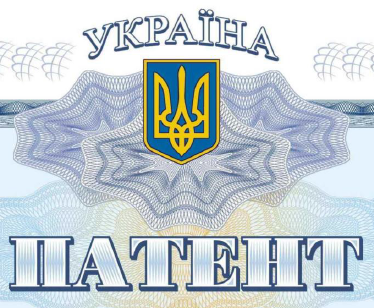 Примусове відчуження прав па винахід (корисну модель)
При цьому:
1) дозвіл на таке використання надається, виходячи з конкретних обставин;
2) обсяг і тривалість такого використання визначаються метою наданого дозволу, і у випадку напівпровідникової технології воно мас бути лише некомерційним використанням органами державної влади чи виправленням анти-конкурентної практики за рішенням відповідного органу державної влади;
3) дозвіл на таке використання нe позбавляє власника патенту права надавати дозволи на використання винаходу (корисної моделі);
4) право на таке використання не передається, крім випадку, коли воно передасться разом з тією частиною підприємства чи ділової практики, в якій здійснюється це використання;
5) використання дозволяється переважно для забезпечення потреб внутрішнього ринку;
6) про надання дозволу на використання винаходу (корисної моделі) власнику патенту надсилається повідомлення одразу, як це стане практично можливим;
дозвіл на використання відміняється, якщо перестають існувати обставини, через які його видано:
7)власнику патенту сплачується адекватна компенсація відповідно до економічної цінності винаходу (корисної моделі).
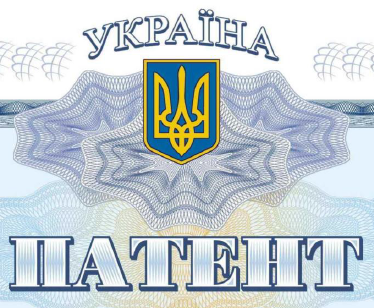 Примусове відчуження прав па винахід (корисну модель)
Рішення Кабінету Міністрів України про надання дозволу на використання винаходу (корисної моделі), строк і умови його надання, відміну дозволу на використання, розмір та порядок виплати винагороди власнику патенту можуть бути оскаржені в судовому порядку. Власник патенту (деклараційного патенту) на секретний винахід чи деклараційного патенту на секрету корисну модель може видати ліцензію на використання його винаходу (корисної моделі) тільки особі, що має дозвіл доступу до цього винаходу (корисної моделі) від Державного експерта. Якщо зазначена особа не може досягти із власником такого патенту згоди щодо видачі ліцензії. Кабінет Міністрів України має право дозволити їй використання секретного винаходу (корисної моделі). Спори щодо умов видачі ліцензій і виплати компенсацій та їх розміру вирішуються у судовому порядку. Таким чином, винахід може використовуватись тільки в обсязі, визначеному рішенням Кабміну України, в якому також вказується розмір компенсації, що сплачується власникові патенту, порядок її сплати, а також орган, який здійснюватиме контроль за використанням винаходу.
У судовому порядку примусову ліцензію може бути видано за клопотанням зацікавленої особи, направленим до судових органів, якщо власник патенту або його правонаступник не використовував або недостатньо використовував винахід на території Україні, впродовж трьох років після видачі патенту або його використання було припинено більш, ніж на три роки.
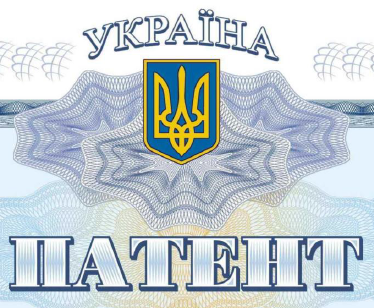 Примусове відчуження прав па винахід (корисну модель)
Проте суд (арбітражний суд) може винести це рішення тільки за таких умов:
•	власник патенту не зможе довести, що факт невикористання винаходу був зумовлений поважними причинами;
•	зацікавлена особа доведе, що вона не змогла на прийнятних умовах укласти ліцензійний договір на використання винаходу з власником патенту.
У законі передбачена можливість видачі примусової ліцензії на залежні винаходи, які не можуть використовуватись, без порушення прав власників патентів на залежні винаходи. Обсяг використання винаходу, строк дії примусової ліцензії, розмір та порядок виплати винагороди власнику патенту зазначаються в рішенні судового органу. У всіх випадках власник примусової ліцензії не має виключного права на використання винаходу та не має права видавати субліцензії.
Захист прав патентовласника
Будь-яке посягання на права власника патенту, передбачені законом вважається порушенням прав власника патенту, що тягне за собою відповідальність згідно з чинним законодавством України. Порушенням визнається будь-яке посягання на права власника патенту, передбачені законодавством про промислову власність. Це може бути неправомірне використання винаходу, корисної моделі чи промислового зразка, порушення особистих немайнових прав тощо.
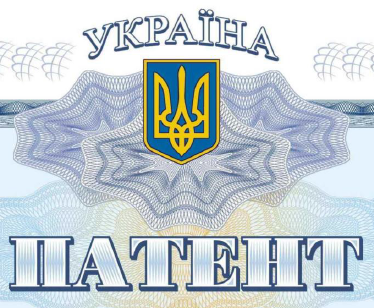 Примусове відчуження прав па винахід (корисну модель)
На вимогу власника патенту таке порушення повинно бути припинено, а порушник зобов'язаний відшкодувати власнику патенту заподіяні збитки. Вимагати відновлення порушених прав власника патенту може також особа, якщо інше не передбачене ліцензійним договором. Будь-які спори, що виникають у зв'язку із застосуванням законодавства про промислову власність, розв'язуються судом. Юрисдикція судів поширюється на всі правовідносини, що виникають у зв'язку з застосуванням Закону України «Про охорону прав на винаходи (корисні моделі)».
Суди відповідно до їх компетенції розв'язують, зокрема, спори про:
авторство на винахід (корисну модель);
встановлення факту використання винаходу (корисної моделі);
встановлення власника патенту;
порушення прав власника патенту;
укладання та виконання ліцензійних договорів:
право попереднього користування:
компенсації.
Суди розглядають також усі інші спори, пов'язані з охороною прав патентовласників, що надаються законодавством про промислову власність.
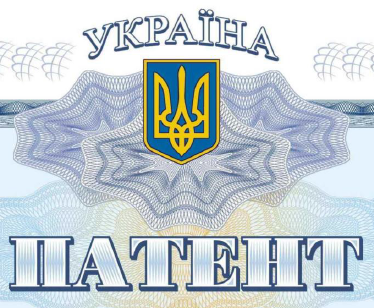 Право на раціоналізаторську пропозицію
Раціоналізаторські пропозиції є результатом найбільш поширеного виду технічної творчості, як і за своєю новизною і технічним рівнем є нижчою від винахідництва, проте за доступністю, масштабністю та деякими іншими факторами не поступається йому. Саме своїм масовим застосуванням раціоналізаторські пропозиції інколи здатні давати більший економічний ефект, ніж винаходи. Економія від використання раціоналізаторських пропозицій у підсумку буває більшою, ніж від використання винаходів. Саме тому раціоналізаторство як форма технічної творчості заслуговує на всіляке заохочення і стимулювання, а його результати - раціоналізаторські пропозиції - потребують надійної правової охорони. При цьому слід мати на увазі, що досить часто заявки на винаходи відхиляються тому, що втрачена їх новизна, але пропозиції у своїй суті є винаходами, і в таких випадках буде доречною правова охорона раціоналізаторських пропозицій.
Раціоналізаторство є невід'ємною складовою виробничої діяльності, яка не може розвиватись без постійного і систематичного удосконалення. Воно спрямоване саме на удосконалення продукції, технології виробництва, техніки та іншого обладнання і стосується будь-якої сфери - промисловості, транспорту, оборони, охорони здоров'я, сільського господарства тощо. Саме широке використання пропозицій, спрямованих на удосконалення процесів суспільно корисної праці, і дає досить помітний економічний ефект.
Раціоналізатори завжди були в пошані в Україні. їх діяльність заохочувалась і стимулювалась, вони були наділені рядом прав і пільг.
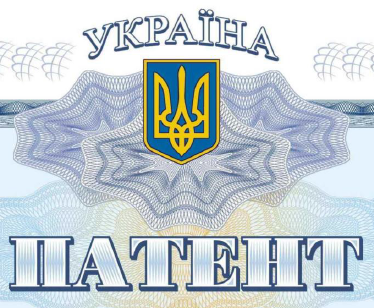 Право на раціоналізаторську пропозицію
Нині раціоналізаторська діяльність регулюється Цивільним кодексом
                             України, Тимчасовим положенням про правову охорону об'єктів промислової власності та раціоналізаторських пропозицій (далі - Тимчасове положення), затвердженим Указом Президента України від 18 вересня 1992 р., та Методичними рекомендаціями про порядок складання, подачі і розгляду заяви на раціоналізаторську пропозицію, затвердженими наказом Держпатенту України від 27 квітня 1995 р. Держпатент України прийняв ряд відомчих нормативних актів, спрямованих на поглиблену регламентацію регулювання раціоналізаторської діяльності. Тимчасове положення змінене Указом Президента України «Про визнання такими, що втратили чинність, Указів Президента України у зв'язку з прийняттям законів України щодо промислової власності» від 22 червня 1995 р. № 324/94.
Ознаки раціоналізаторської пропозиції 
Відповідно до наведених нормативних актів раціоналізаторською визнається пропозиція, яка є новою і корисною для підприємства, якому вона подана, і передбачає створення або зміну конструкції виробів, технології виробництва, техніки або складу матеріалів.
Отже, раціоналізаторська пропозиція має стосуватись виробів, технології, задіяної техніки або складу матеріалів. Тож об'єктами раціоналізаторських пропозицій можуть бути конструктивні рішення виробів, технологічні процеси, тобто способи, а також речовина (склад матеріалів). Але не треба розуміти наведений перелік об'єктів як обмеження раціоналізаторства.
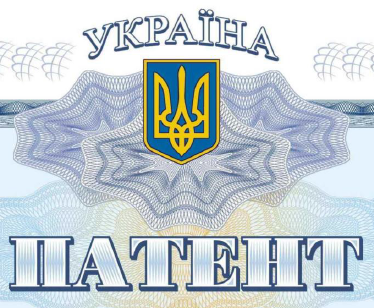 Право на раціоналізаторську пропозицію
Раціоналізаторська пропозиція може стосуватись будь-якої сфери суспільно корисної діяльності людини. Це може бути удосконалення медичних інструментів та апаратури, зв'язку і транспорту тощо.
До раціоналізаторської пропозиції законодавство встановило три необхідних вимоги:
1) вона має належати до профілю підприємства, якому подана; 
2) має бути новою;
3) бути корисною підприємству, якому подана. 
Пропозиція подається тому підприємству, якому відповідає за профілем його діяльності. При цьому не має значення, де працює раціоналізатор і взагалі чи він працює. Раціоналізаторська пропозиція має відношення до діяльності підприємства, якщо вона може бути використана в технологічному процесі цього підприємства, у продукції, що ним виробляється, у техніці або матеріалах.
Така пропозиція визнається новою для підприємства, якому вона подана, якщо її сутність на цьому підприємстві до подачі заяви на неї не була відома. Для встановлення новизни раціоналізаторської пропозиції використовуються усі наявні на підприємстві джерела інформації, які містять відомості про цю або подібну пропозицію.
Однак новизна раціоналізаторської пропозиції не втрачається, якщо вона використовується за ініціативою її автора не більше, як три місяці до подання заяви. Безумовно, мова йде про використання на тому підприємстві, де подана заява.
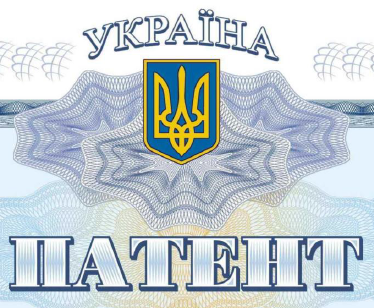 Право на раціоналізаторську пропозицію
Раціоналізаторська пропозиція визнається корисною для підприємства, якому подана заява на неї, якщо її використання дає змогу підвищити економічну ефективність виробництва, одержати кращий дохід (прибуток) або одержати інший позитивний ефект. Позитивний ефект може полягати в будь-якому підвищенні технічного рівня виробництва, поліпшенні умов та безпеки праці, зниженні негативного впливу на навколишнє середовище тощо.
Зазначені Методичні рекомендації про порядок складання, подачі і розгляду заяви на раціоналізаторську пропозицію (далі - Методичні рекомендації) містять ряд умов, за наявності яких пропозиція не може бути визнана раціоналізаторською, а саме:
запозичення чужого досвіду без власного творчого внеску;
пропозиції, що містять відомі рішення;
пропозиції не технічного, а організаційного характеру: пропозиції щодо удосконалення організації і управління господарством.
Другу групу пропозицій, що не визнаються раціоналізаторськими, складають такі, що погіршують умови праці, якість робіт, викликають або збільшують рівень забруднення навколишнього середовища, знижують надійність та інші показники якості продукції. Не визнаються раціоналізаторськими пропозиції, які лише ставлять завдання, але не дають конкретного вирішення.
Раціоналізатором, тобто автором раціоналізаторської пропозиції, визнається особа, що створила її своєю творчою працею.
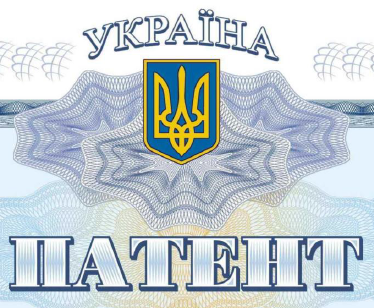 Право на раціоналізаторську пропозицію
Якщо раціоналізаторська пропозиція створена спільною творчою працею кількох осіб, то вони визнаються співавторами, а порядок користування правами на їх пропозицію визначається угодою між ними. Не визнаються співавторами особи, які надавали авторові раціоналізаторської пропозиції лише технічну допомогу, здійснювали креслярські роботи, виготовляли зразки, допомагали в оформленні документації, виконували розрахунки, проводили дослідну перевірку тощо, або сприяли оформленню прав на раціоналізаторську пропозицію та її використання.
Склад співавторів на раціоналізаторську пропозицію після подання заяви за загальним правилом не може змінюватись. Проте у виняткових випадках за відсутності суперечки про авторство склад співавторів може бути переглянутий підприємством, установою чи організацією, куди подано заяву на раціоналізаторську пропозицію. Заява про зміну складу співавторів має розглядатися посадовою особою, що приймає рішення по пропозиції, спільно з первинною організацією Товариства винахідників і раціоналізаторів України (далі - ТВР) до винесення рішення щодо пропозиції.
Значні обмеження існують щодо пропозицій, які подаються інженерно-технічними працівниками. Мова йде лише про інженерно-технічних працівників науково-дослідних, проектних, конструкторських, технологічних організацій і аналогічних підрозділів підприємств. Під такими підрозділами маються на увазі науково-дослідні, проектні, конструкторські технологічні організації, відділи головного конструктора і конструкторські відділи, відділи головного технолога і технологічні відділи, відділи головного металурга, заводські лабораторії.
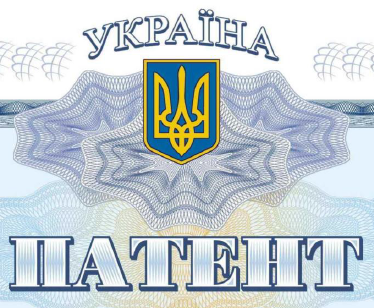 Право на раціоналізаторську пропозицію
Пропозиції цієї категорії працівників не визнаються раціоналізаторськими за умови, що подані ними пропозиції стосуються проектів, які ними розробляються. На інженерно-технічних працівників інших підрозділів і тих. що не брали участі в розробці зазначених проектів, таке обмеження не поширюється.
Пропозиції інженерно-технічних керівних працівників науково-дослідних, проектних, конструкторських, технологічних організацій і аналогічних підрозділів підприємств, які не розробляли проекти, конструкції і технологічні процеси, а також пропозиції інших працівників, подані на стадії експериментальної (дослідної) перевірки проекту, конструкції, технологічного процесу, можуть визнаватися раціоналізаторськими.
Пропозиції інженерно-технічних керівних працівників, які беруть участь у розгляді і затвердженні в усталеному порядку відповідних проектів, конструкцій і технологічних процесів, а також пропозиції, подані цими працівниками у співавторстві з іншими особами, визнаються раціоналізаторськими в спеціально установленому порядку.
Складання, подання та розгляд заяви на раціоналізаторську пропозицію
Заява на раціоналізаторську пропозицію складається автором (співавторами) за спеціальною формою (Р-1), затвердженою Міністерством статистики України. Заява та інші документи. що стосуються раціоналізаторської пропозиції, заповнюються чорнилом чи пастою від руки або на друкарській машинці чітко, розбірливо, без помарок і виправлень.
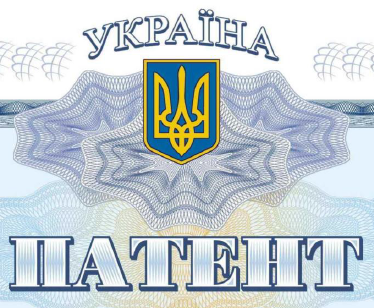 Право на раціоналізаторську пропозицію
Заява складається окремо на кожну раціоналізаторську пропозицію. Якщо в одній заяві міститься дві або більше самостійні пропозиції, то авторові пропонують оформити кожну пропозицію окремою заявою у 15-денний строк від дня його повідомлення про це. Якщо автор у зазначений строк переоформить заяву на кожну пропозицію окремо, то пріоритет кожної пропозиції встановлюється за первісною датою надходження заяви. Якщо автор у зазначений строк не переоформить заяви, то вона розглядається тільки в частині пропозиції, яка викладена в заяві першою.
У заяві зазначаються найменування пропозиції, всі без винятку співавтори, спільною творчою працею яких створена пропозиція, а також їх прізвища, імена та по батькові, місце роботи, посада, освіта, рік народження. Коли автором пропозиції є особа, яка не працює на підприємстві, куди подається пропозиція, то вказується її домашня адреса.
Форма заяви па раціоналізаторську пропозицію містить розділ «Опис пропозиції». Цей опис починається з викладу недоліків певної конструкції, виробу, технології виробництва і техніки, що застосовується, чи складу матеріалу. Далі в описі викладаються переваги пропозиції, завдяки яким усуваються зазначені недоліки, зміст запропонованого рішення. Опис має бути складений так, щоб у ньому містилися усі необхідні дані, достатні для практичного здійснення пропозиції без участі автора чи співавторів. У Описі наводяться також відомості про прибуток чи інший позитивний ефект, який може дати використання раціоналізаторської пропозиції.
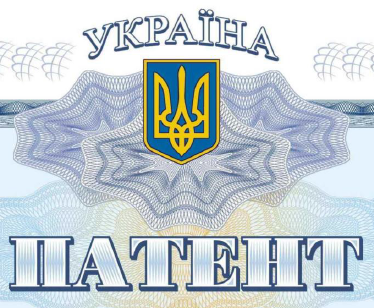 Право на раціоналізаторську пропозицію
У необхідних випадках до заяви додаються графічні матеріали (креслення, схеми, ескізи тощо), техніко-економічні розрахунки та додаткові відомості про пропозицію, якщо вона подавалась раніше або подається водночас па інші підприємства.
Усі матеріали заяви (графічні чи інші) мають бути підписані усіма співавторами, зазначеними у заяві. На заяві і графічних матеріалах необхідна дата заповнення (написання) і виготовлення.
Підприємство, до якого подається заява, в разі зацікавленості в цій пропозиції може надати авторові допомогу в складанні заяви, виготовленні креслень, схем, ескізів тощо. 
Подання заяви.
Заява на раціоналізаторську пропозицію подається тому підприємству діяльності якого стосується пропозиція. Не має значення працює на цьому підприємстві її автор чи ні.
Заява на раціоналізаторську пропозицію може бути подана в міністерство. У такому разі вона направляється на розгляд того підприємства, до діяльності якого має відношення, без її реєстрації в журналі, але із зазначенням дати надходження.
Пропозиція визнається такою, що стосується діяльності підприємства, якщо вона може бути використана цим підприємством в технологічному процесі або у продукції, що ним виробляється, а також у техніці, що застосовується, чи в складі матеріалу.
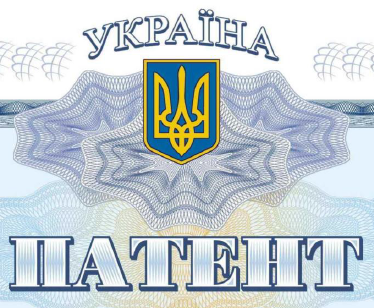 Право на раціоналізаторську пропозицію
Заява на раціоналізаторську пропозицію передусім перевіряється на предмет її відповідності вимогам, встановленим Методичними рекомендаціями. Правильно складена заява реєструється в журналі реєстрації заяв на раціоналізаторські пропозиції (далі - Журнал) по формі, затвердженій Міністерством статистики України. Реєстрація заяви має бути здійснена в день її надходження. На заяві проставляється дата надходження до підприємства, якому вона подана, і номер, під яким вона зареєстрована.
Журнал має бути прошнурований, скріплений печаткою підприємства і підписаний особою, що приймає рішення щодо пропозиції.
Якщо раціоналізаторська пропозиція не має відношення до діяльності підприємства, якому подана, або сама заява складена з порушенням встановлених вимог, то вона не реєструється і не приймається до розгляду.
У разі відмови авторові раціоналізаторської пропозиції в реєстрації йому у письмовій формі повідомляються причини відмови. У цьому повідомленні має бути вказано найменування пропозиції і дата її надходження на підприємство або до міністерства (відмова).
При незгоді автора з відмовою в реєстрації і прийнятті до розгляду його заяви він може оскаржити відмову, звернувшись до керівника підприємства, міністерства (відомства). Скарга має бути розглянута у 15-денний строк.
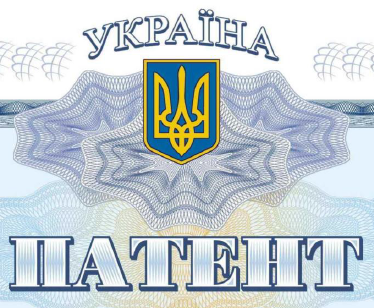 Право на раціоналізаторську пропозицію
Правильно складена заява приймається до розгляду. З моменту реєстрації вона вважається документом підприємства, міністерства (відомства), і на прохання автора чи співавторів їм може бути видана копія зареєстрованої заяви.
Автор має право на одержання довідки, якою засвідчується факт і дата надходження заяви. Така довідка має бути надана авторові протягом п'яти днів віддати надходження прохання про це.
Якщо заява не відповідає встановленим вимогам і тому не підлягає реєстрації в журналі, вона має бути зареєстрована як вхідна кореспонденція.
Розгляд заяви на раціоналізаторську пропозицію.
Зареєстрована заява па раціоналізаторську пропозицію піддається своєрідній експертизі по суті. Вона направляється тому підрозділу підприємства чи відповідним службам, до діяльності яких має безпосереднє відношення. Заява, що зареєстрована міністерством (відомством), у разі необхідності направляється для висновку щодо пропозиції науково-дослідним, проектним, конструкторським, технологічним організаціям, а також підприємствам, на яких вона може бути використана. У висновку щодо пропозиції має міститись оцінка її новизни і корисності.
Якщо пропозиція не має новизни, то такий висновок мусить бути належним чином обґрунтований.
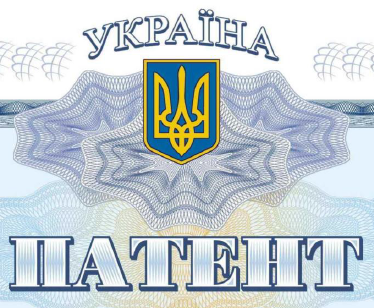 Право на раціоналізаторську пропозицію
За результатами розгляду заяви на раціоналізаторську пропозицію може бути прийняте таке рішення:
визнати пропозицію раціоналізаторською і прийняти до використання;
провести дослідну перевірку пропозиції;
пропозицію відхилити.
Рішення по пропозиції приймається керівником підприємства чи керівником відповідного підрозділу, на якого це покладено наказом по підприємству, з урахуванням висновків до пропозиції стосовно її новизни і корисності.
У разі визнання пропозиції раціоналізаторською підприємство розробляє організаційно-технічні заходи, які мають забезпечити її ефективне використання.
Проте можливі випадки, коли пропозиція визнається раціоналізаторською не повністю, а лише частково, тоді в рішенні мусить бути вказано, в якій саме частині вона визнається раціоналізаторською.
Рішення про відхилення пропозиції має бути аргументовано мотивами відхилення.
Порядок розгляду заяв на раціоналізаторські пропозиції, внесені керівником, його заступником, головним інженером, заступником головного інженера підприємства за місцем роботи чи на підпорядкованих підприємствах, дещо інший, їх заяви розглядаються і рішення по них приймаються керівником вищестоящої організації. Такий порядок діє і стосовно пропозицій, внесених зазначеними працівниками у співавторстві з іншими особами.
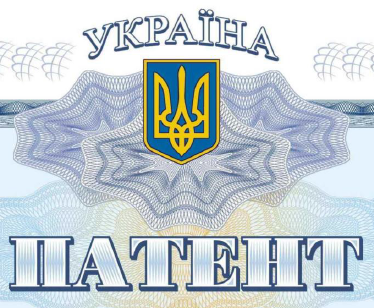 Право на раціоналізаторську пропозицію
У таких випадках заява на раціоналізаторську пропозицію реєструється у журналі підприємства і направляється керівнику вищестоящої організації з висновками до пропозиції щодо її новизни і корисності для цього підприємства. У матеріалах заяви має бути викладена особиста творча участь авторів у створенні запропонованої пропозиції.
Рішення за такими заявами приймає керівник вищестоящої організації після чого заява повертається підприємству, якому вона була подана.
Певна особливість в оформленні прав на раціоналізаторську пропозицію існує щодо тих пропозицій, які пов'язані зі зміною затверджених нормативів і технічної документації (проектів, стандартів, технічних умов та іншої нормативної технічної і конструкторської документації). Рішення про визнання таких пропозицій раціоналізаторськими і прийняття їх до використання приймається лише після того, як відповідна організація, що затвердила зазначені нормативи, дасть дозвіл на їх зміну. У такому разі строк розгляду заяви на раціоналізаторську пропозицію подовжується на час оформлення дозволу.
Зазначені організації можуть лише видавати дозвіл на зміну затверджених нормативів і технічної документації за пропозицією. Але вони не вирішують питання про можливість визнання пропозиції раціоналізаторською.
Рішення щодо заяви має бути прийнято протягом місяця з дня її надходження на підприємство.
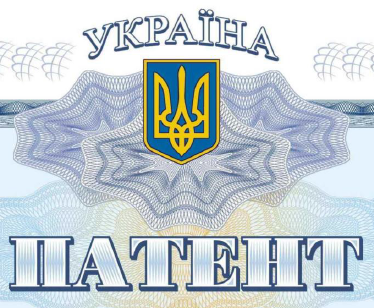 Право на раціоналізаторську пропозицію
Будь-яке рішення за заявою на раціоналізаторську пропозицію може бути оскарженим. Автор пропозиції в разі відмови у визнанні її раціоналізаторською або в прийнятті до використання має право оскаржити рішення протягом трьох місяців від дати його одержання. Скарга подається керівнику підприємства, міністерства (відомства), який прийняв це рішення. Скарга автора має бути розглянута протягом місяця від дати її надходження. Розгляд скарги на підприємстві за місцем роботи автора здійснюється його керівником спільно з первинною організацією ТВР за участю самого автора.
Прийнята до використання пропозиція може бути також запроваджена і на інших підприємствах. Підприємство, що прийняло пропозицію до використання. може направити інформацію про неї зацікавленим підприємствам з метою укладання угоди.
Протягом місяця після винесення рішення про визнання пропозиції раціоналізаторською і прийняття її до використання авторові видається свідоцтво установленої форми. Якщо авторство на пропозицію мають кілька співавторів, то свідоцтво видається кожному із них.
Воно видається підприємством, яке прийняло рішення про визнання пропозиції раціоналізаторською і прийняття її до використання, підписується керівником підприємства і стверджується печаткою. У свідоцтві вказується дата і номер заяви, зазначені в Журналі реєстрації.